15-122: Principles of Imperative Computation
Lecture 10: Linked Lists 

February 13, 2023
Today…
Last lecture:
Stacks 
Queues 


Today’s lecture:
Linked Lists
Implementing Stacks and Queues 

Announcements:
No programming assignment is due this week
Midterm 1 is on Wednesday Feb 15 
Linked Lists are NOT included 
An overview session will be conducted today at 7PM
1
Queue Interface
// typedef ______* queue_t;

bool queue_empty(queue_t S)    // O(1) 
  /*@requires S != NULL;	@*/ ;

queue_t  queue_new()                // O(1)
  /*@ensures \result != NULL;	@*/
  /*@ensures queue_empty(\result);	@*/ ;

void enq(queue_t S, int x)           // O(1)
  /*@requires S != NULL;	@*/
  /*@ensures !queue_empty(S);	@*/ ;

int deq(queue_t S)                      // O(1)
  /*@requires S != NULL;	@*/
  /*@requires !queue_empty(S);	@*/ ;
Towards Queues
What
How
We want to implement the queue library
So far we only wrote client code using itsinterface

A queue stores a bunch of elements ofthe same type (say, int for a change)
Idea: Represent a queue as an array




But,
Arrays have fixed lengths yet queues are unbounded
How would we add and remove elements?
Can we achieve the complexity goals?
// Implementation-side type
struct queue_header {
  int[] data;
};
typedef struct queue_header queue;

// Client type
typedef queue* queue_t;
3  7  2
enq
deq
2
Queue Interface
// typedef ______* queue_t;

bool queue_empty(queue_t S)    // O(1) 
  /*@requires S != NULL;	@*/ ;

queue_t  queue_new()                // O(1)
  /*@ensures \result != NULL;	@*/
  /*@ensures queue_empty(\result);	@*/ ;

void enq(queue_t S, int x)           // O(1)
  /*@requires S != NULL;	@*/
  /*@ensures !queue_empty(S);	@*/ ;

int deq(queue_t S)                      // O(1)
  /*@requires S != NULL;	@*/
  /*@requires !queue_empty(S);	@*/ ;
Toward Queues
We want something like an array, but
Efficiently add/remove elements to/from it at the beginning and the end
Have it grow and shrink as needed

Some kind of a disembodied array
Adding an element adds a cell;
removing an element removes a cell
3  7  2
But how to reach elements after the first?
enq
deq
3
Queue Interface
// typedef ______* queue_t;

bool queue_empty(queue_t S)    // O(1) 
  /*@requires S != NULL;	@*/ ;

queue_t  queue_new()                // O(1)
  /*@ensures \result != NULL;	@*/
  /*@ensures queue_empty(\result);	@*/ ;

void enq(queue_t S, int x)           // O(1)
  /*@requires S != NULL;	@*/
  /*@ensures !queue_empty(S);	@*/ ;

int deq(queue_t S)                      // O(1)
  /*@requires S != NULL;	@*/
  /*@requires !queue_empty(S);	@*/ ;
Toward Queues
How to reach the elements in adisembodied array after the first?
Use pointers to go to the next element
3  7  2
enq
deq
4
Queue Interface
// typedef ______* queue_t;

bool queue_empty(queue_t S)    // O(1) 
  /*@requires S != NULL;	@*/ ;

queue_t  queue_new()                // O(1)
  /*@ensures \result != NULL;	@*/
  /*@ensures queue_empty(\result);	@*/ ;

void enq(queue_t S, int x)           // O(1)
  /*@requires S != NULL;	@*/
  /*@ensures !queue_empty(S);	@*/ ;

int deq(queue_t S)                      // O(1)
  /*@requires S != NULL;	@*/
  /*@requires !queue_empty(S);	@*/ ;
Toward Queues
How to reach the elements in adisembodied array after the first?
Use pointers to go to the next element
3  7  2
enq
deq
This is called a linked list
5
Linked Lists
6
Lists of Nodes
Linked lists use pointers to go to the next element



Each block is called a node
Let’s implement it:
A node consists of
A data element
A pointer to the next node



The whole list is a pointer to its first node
an int here
struct list_node {
  int data;
  struct list_node* next;
};
7
Lists of Nodes
Linked lists are a recursive type
A struct list_node is defined in terms of itself

What if we don’t have elem list_node as a pointer?
A node that contains an int and
A node that contains an int and
A node that contains an int and
…
It would take an infinite amount of memory!
The C0 compiler disallows this
Recursion can only occur behind a pointer (or an array)
struct list_node {
  int data;
  struct list_node* next;
};
Here
3
7
2
...
8
Lists of Nodes
Let’s make it more readable




Implementing this linked list
list* L = alloc(list);
L->data = 3;
L->next = alloc(list);
L->next->data = 7;
L->next->next = alloc(list);
L->next->next->data = 2;
struct list_node {
  int data;
  struct list_node* next;
};
typedef struct list_node list; 	// ADDED

struct list_node {
  int data;
  list* next; 	// MODIFIED
};
This can go beforeor after the struct
L
9
Lists of Nodes
Does this help us implement queues?
Linked lists can be arbitrarily large or small
Use just the nodes we need
Size is not fixed like arrays
It’s easy to insert an element at the beginning
Allocate a new node and point its next field to the list
In fact, it’s easy to insert an element between any two nodes
Allocate a new node and move pointers around

What about inserting an element at the end?
How do we indicate the end of a linked list?
We can make the pointer in the last node special
So far we just drewan empty box
10
The End of a List
We need to make the pointer in the last node special
Use the NULL pointer


This is a NULL-terminated list

Point it to a special node we keep track of somewhere


We know we reached the end of the list if its next field is equal to the address of the dummy node

Have it point to itself
This is a great idea if wedon’t need direct accessto the end of the list
This is a great idea if wedo need direct accessto the end of the list
This node is calledthe dummy nodeor the sentinel
This works too, but nobody does that
11
List Segments
12
typedef struct list_node list;
struct list_node {
  int data;
  list* next; 
};
Lists with a Dummy Node
We need to keep track of two pointers



start: Where the first node is
end: The address in the next field of the last node
The address of the dummy node

What is in the dummy node?
Some values that are not important to us
Some number and some pointer
We say its fields are unspecified
No way to test for “unspecified”

A dummy value is a value we don’t care what it is
start
end
These values are not special in any way:
data could be any element
next may or may not be NULL
13
List Segments
There may be more nodes before and after



The pair of pointers start and end identify our list exactly
start is inclusive (the first node of the list)
end is exclusive (one past the last node of the list)

They identify the list segment [start, end)
Above it contains values 3, 7 and 2
Similar to array segments A[lo, hi)
…
start
end
14
List Segments
There are many list segments in a list



The list segment [C, F) contains elements 3, 7, 2
Its dummy node contains 42 and the pointer G
The list segment [A, G) contains 9, 23, 3, 7, 2, 42
Its dummy node contains 18 and some pointer
The list segment [B, D) contains 23, 3
Its dummy node contains 7 and the pointer E
The list segment [C, C) contains no elements
Its dummy node contains 3 and the pointer D
This is an empty segment
Any segment where start is the same as end is an empty segment 
[A, A), [B, B), …
…
A
B
C
D
E
F
G
15
typedef struct list_node list;
struct list_node {
  int data;
  list* next; 
};
Checking for List Segments
We want to write a specification function that checks that two pointers start and end form a list segment
Follow the next pointer from start until we reach end






Does this work?
The dereference l->next may not be safe
We need NULL-checks!
We never return false
bool is_segment(list* start, list* end) {
  list* l = start;
  while (l != end) {
    l = l->next;
  }
  return true;
}
start
end
dereferencesNULL

16
typedef struct list_node list;
struct list_node {
  int data;
  list* next; 
};
Checking for List Segments
We want to write a specification function that checks that two pointers start and end form a list segment
Follow the next pointer from start until we reach end






Does this work?
If there is a list segment from start to end, it will return true
If it returns false, there is no list segment from start to end
It works, but not enough
bool is_segment(list* start, list* end) {
  list* l = start;
  while (l != NULL) {	// MODIFIED
    if (l == end) return true; 	// ADDED
    l = l->next;
  }
  return false; 	// MODIFIED
}
start
end
returns false
17
typedef struct list_node list;
struct list_node {
  int data;
  list* next; 
};
Checking for List Segments
A function that checks that start and end form a list segment






Can there be no list segment, but it does not return false?
If start points to a list containing a cycle




We need to be sure there are no cycles
If there is a list segment from start to end, it will return true
If it returns false, there is no list segment from start to end
bool is_segment(list* start, list* end) {
  list* l = start;
  while (l != NULL) {
    if (l == end) return true; 
    l = l->next;
  }
  return false; 
}

Loops forever
start
end
18
typedef struct list_node list;
struct list_node {
  int data;
  list* next; 
};
Checking for List Segments
A function that checks that start and end form a list segment
We need to be sure there are no cycles







Does this work?
Yes!
bool is_segment(list* start, list* end)
//@requires is_acyclic(start); 	// ADDED
{
  list* l = start;
  while (l != NULL) {
    if (l == end) return true; 
    l = l->next;
  }
  return false; 
}
We will implement it later

start
Failsprecondition
end
19
typedef struct list_node list;
struct list_node {
  int data;
  list* next; 
};
Checking for List Segments
A function that checks that start and end form a list segment







Notes:
Returns false if start == NULL
or if end == NULL
NULL is not a pointer to a list node
Subsumes NULL-check for both start and end
bool is_segment(list* start, list* end)
//@requires is_acyclic(start); 
{
  list* l = start;
  while (l != NULL) {
    if (l == end) return true; 
    l = l->next;
  }
  return false; 
}
20
typedef struct list_node list;
struct list_node {
  int data;
  list* next; 
};
Checking for List Segments
We can also write it more succinctly
Using a for loop






Using recursion
bool is_segment(list* start, list* end)
//@requires is_acyclic(start);
{
  for (list* l = start; l != NULL; l = l->next) {
    if (l == end) return true; 
  }
  return false; 
}
bool is_segment(list* start, list* end)
//@requires is_acyclic(start);
{
  if (start == NULL) return false;
  return start == end
          || is_segment(start->next, end); 
}
21
Detecting Cycles
How to check if a list is cyclic?
Use a counter and look for overflows
Very inefficient!
Also, C0 pointers are 64 bits but ints are 32 bits

Keep track of visited nodes somewhere
In an array?
In another list?

Add a “visited” field to the nodes (a boolean)
We need to know the list is acyclic to initialize it to false!

What then?
In C0, there are morepointers than integers!

How big to make it? Array indices are 32 bits

How do we check it has no cycles?

22
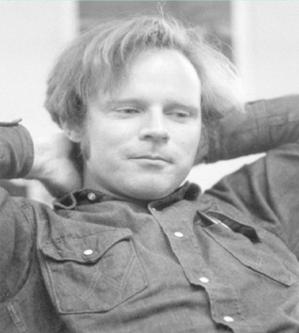 Detecting Cycles
The tortoise and hare algorithm
Traverse the list using two pointers
The tortoise starts at the beginning and moves by 1 step
The hare starts just ahead of the tortoise and moves by 2 steps
If the hare ever overtakes the tortoise, there is a cycle
By this dude
Robert W. Floyd
bool is_acyclic(list* start) {
  if (start == NULL) return true;
  list* t = start; 	// tortoise
  list* h = start->next; 	// hare
  while (h != t) {
    if (h == NULL || h->next == NULL) return true;
    //@assert t != NULL; 	// hare hits NULL quicker
    t = t->next; 	// tortoise moves by 1 step
    h = h->next->next; 	// hare moves by 2 steps
  }
  //@assert h == t; 	// hare has overtaken tortoise
  return false; 
}
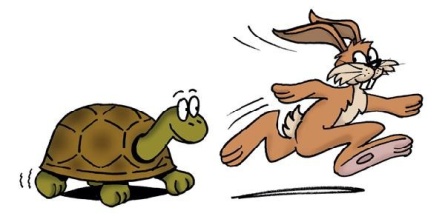 23
Detecting Cycles
The tortoise and hare algorithm








Does it fix our problem with is_segment?
Too aggressive
Exercise: Fix it!
bool is_acyclic(list* start) {
  if (start == NULL) return true;
  list* t = start; 	// tortoise
  list* h = start->next; 	// hare
  while (h != t) {
    if (h == NULL || h->next == NULL) return true;
    //@assert t != NULL; 	// hare hits NULL quicker
    t = t->next; 	// tortoise moves by 1 step
    h = h->next->next; 	// hare moves by 2 steps
  }
  //@assert h == t; 	// hare has overtaken tortoise
  return false; 
}
Returns
True if there is no cycle
False if there is a cycle
Cycle aftersegment
Hint: You need toaccount for end
start
end
24
Manipulating List Segments
25
Deleting an Element
start
end
How do we remove the node atthe beginning of a non-emptylist segment [start, end)?
And return the value in there

Grab the value in the start node
Move start to point to the next node
Return the value




Complexity: O(1)
3
start
end
1
start = start->next;
return x;
int x = start->data;
  start = start->next;
  return x;
1
2
3
2
start
end
3
Note: We are not “deleting”the node, just making thesegment shorter
26
Deleting an Element
start
end
How do we remove the lastnode of a non-empty listsegment [start, end)?
And return the value in there
We must go from start
end is one node too far
Follow next until just before end
Move end to that node
Return its value





Complexity: O(n)
2
start
end
1
list* l = start;
  while (l->next != end)
     l = l->next;
end = l;
return l->data;
2
start
end
3
1
2
3
Notes:
The old last node becomes thenew dummy node
We are not “deleting” anything,just making the segment shorter
Expensive!
27
5
Inserting an Element
start
end
How do we add a nodeat the beginning of alist segment [start, end)?

Create a new node
Set its data field to the value to add
Set its next field to start
Set start to it





Complexity: O(1)
start
end
1
5
3
l->data = x;
l->next = start;
start = l;
list* l = alloc(list);
2
1
2
4
start
end
3
4
Note: We are addinga brand-new node
28
Inserting an Element
start
end
How do we add a nodeas the last node of alist segment [start, end)?

Create a new node
Set its data field to the value to add
Set its next field to end
Point the old last node to it






Complexity: O(n)
start
end
4
list* l = start;
  while (l->next != end)
     l = l->next;
  l->next = new_last;
new_last->next = end;
new_last->data = x;
list* new_last = alloc(list);
1
4
2
3
5
start
1
end
3
2
4
Note: We are adding a new lastnode and modifying the nextpointer of the old last node
Expensive!
29
Inserting an Element
start
end
How do we add a nodeas the last node of alist segment [start, end)?

Can we do better?
Set the data field of end to the value to add
Set its next field to a new dummy node
Set end to it




Complexity: O(1)
start
end
2
5
1
2
end = end->next;
end->next = alloc(list);
end->data = x;
1
2
start
end
3
3
Note: We are using the old dummynode as the new last node, andcreating a new dummy node
Much better!
30
Summary
We will use this as a guide when implementing queues (and stacks) to achieve their complexity goals
31
Implementing Queues
32
Queues as List Segments
Implementing queues
We add and remove from opposite ends
Cost must be O(1)

The front of the queue is the start of the segment
Because that is where we remove elements from
Choosing the end would give deq cost O(n)

The back of the queue is the end of the segment
The dummy node
start
end
dequeuehere
enqueuehere
33
typedef struct list_node list;
struct list_node {
  int data;
  list* next; 
};
Queues as List Segments
The front of the queue is the start of the segment
The back of the queue is the end of the segment
header
// Implementation-side type
struct queue_header {	// Concrete type
  list* front;    // start of segment, where we deq
  list* back;   // end of segment, where we enq
};
typedef struct queue_header queue;	// Internal name

// … rest of implementation …

// Client-side type (abstract)
typedef queue* queue_t;
Client view
Implementationview
2  7  3
enq
deq
Noticethe order
34
typedef struct list_node list;
struct list_node {
  int data;
  list* next; 
};
Queues as List Segments
struct queue_header {
  list* front;
  list* back;
};
typedef struct queue_header queue;
Internally, queues are values oftype queue*
Must be non-NULL
Front and back fields must bracket a valid list segment
Q
a queue
bool is_queue(queue* Q) {
  return Q != NULL
       && is_acyclic(Q->front)
       && is_segment(Q->front, Q->back); 
}
2  7  3
enq
deq
35
Queues as List Segments
Let’s implement the operations exported by the interface
Queue Interface
// typedef ______* queue_t;

bool queue_empty(queue_t S)    // O(1) 
  /*@requires S != NULL;	@*/ ;

queue_t  queue_new()                // O(1)
  /*@ensures \result != NULL;	@*/
  /*@ensures queue_empty(\result);	@*/ ;

void enq(queue_t S, int x)           // O(1)
  /*@requires S != NULL;	@*/
  /*@ensures !queue_empty(S);	@*/ ;

int deq(queue_t S)                      // O(1)
  /*@requires S != NULL;	@*/
  /*@requires !queue_empty(S);	@*/ ;
36
typedef struct list_node list;
struct list_node {
  int data;
  list* next; 
};
Queues as List Segments
struct queue_header {
  list* front;
  list* back;
};
typedef struct queue_header queue;
Q
Enqueuing
Add at the back






This is the code we wrote earlier with
start changed to Q->front
end changed to Q->back
Dequeueing
Remove from the front
void enq(queue* Q, int x)
//@requires is_queue(Q);
//@ensures is_queue(Q);
//@ensures !queue_empty(Q);
{
  Q->back->data = x;
  Q->back->next = alloc(list);
  Q->back = Q->back->next;
}
int deq(queue* Q)
//@requires is_queue(Q);
//@requires !queue_empty(Q);
//@ensures is_queue(Q);
{
  int x = Q->front->data;
  Q->front = Q->front->next;
  return x;
}
Cost is O(1)
Cost is O(1)
37
typedef struct list_node list;
struct list_node {
  int data;
  list* next; 
};
Queues as List Segments
struct queue_header {
  list* front;
  list* back;
};
typedef struct queue_header queue;
Q
The empty queue
Empty segment has start equal to end
Creating a queue
We create an empty queue
bool queue_empty(queue* Q)
//@requires is_queue(Q);
{
   return Q->front == Q->back;
}
queue* queue_new()
//@ensures is_queue(\result);
//@ensures queue_empty(\result);
{
  queue* Q = alloc(queue);
  Q->front = alloc(list);
  Q->back = Q->front;
  return Q;
}
Cost is O(1)
Cost is O(1)
38
Implementing Stacks
39
Stacks as List Segments
Implementing stacks
We add and remove from the same end
Cost must be O(1)

The top of the stack is the start of the segment
Because that is where we add and remove elements
Choosing the end would give pop cost O(n)

The floor of the stack is the end of the segment
The dummy node
start
end
Push and pop here
(nothing on this end)
40
typedef struct list_node list;
struct list_node {
  int data;
  list* next; 
};
Stack as List Segments
The top of the stack is the start of the segment












The representation invariant is_stack is just like is_queue
header
372
// Implementation-side type
struct stack_header {	// Concrete type
  list* top;    // start of segment, where we push and pop
  list* floor;
};
typedef struct stack_header stack;	// Internal name

// … rest of implementation …

// Client-side type (abstract)
typedef stack* stack_t;
Client view
Implementationview
Left as exercise
41
Stacks as List Segments
Let’s implement the operations exported by the interface
Stack Interface
// typedef ______* stack_t;

bool stack_empty(stack_t S)     // O(1) 
  /*@requires S != NULL;	@*/ ;

stack_t  stack_new()                 // O(1)
  /*@ensures \result != NULL;	@*/
  /*@ensures stack_empty(\result);	@*/ ;

void push(stack_t S, int x)        // O(1)
  /*@requires S != NULL;	@*/
  /*@ensures !stack_empty(S);	@*/ ;

int pop(stack_t S)                     // O(1)
  /*@requires S != NULL;	@*/
  /*@requires !stack_empty(S);	@*/ ;
Also updated
to int elements
42
typedef struct list_node list;
struct list_node {
  int data;
  list* next; 
};
Stacks as List Segments
struct stack_header {
  list* top;
  list* floor;
};
typedef struct stack_header stack;
S
stack* stack_new()
//@ensures is_stack(\result);
//@ensures stack_empty(\result);
{
  stack* S = alloc(stack);
  S->top = alloc(list);
  S->floor = S->top;
  return S;
}
bool stack_empty(stack* S)
//@requires is_stack(S);
{
   return S->top == S->floor;
}
O(1)
O(1)
Same code we wrote for queues
with front/back replaced with top/floor
Same code we wrote for queues
with front/back replaced with top/floor
Same code we wrote for queues
with front/back replaced with top/floor
O(1)
void push(stack* S, int x)
//@requires is_stack(S);
//@ensures is_stack(S);
//@ensures !stack_empty(S);
{
  list* l = alloc(list);
  l->data = x;
  l->next = S->top
  S->top = l;
}
int pop(stack* S)
//@requires is_stack(S);
//@requires !stack_empty(S);
//@ensures is_stack(S);
{
  int x = S->top->data;
  S->top = S->top->next;
  return x;
}
Code we wrote earlier
with start replaced with S->top
Code we wrote earlier
with start replaced with S->top
O(1)
43
Another Implementation of Stacks
The floor field goes mostly unused
Only to check that a stack is empty

We can get rid of it …
… if we represent stacks as NULL-terminated lists
This is a great idea if wedon’t need direct accessto the end of the list
372
Newimplementationview
header
Client view
// Implementation-side type
struct stack_header {	// Concrete type
  list* top;    // start of segment, where we push and pop
};
typedef struct stack_header stack;	// Internal name
floor is gone
floor is gone
44
Another Implementation of Stacks
Valid stacks are
Non-NULL and
The top field is a NULL-terminated list
I.e., Is acyclic

The empty stack has NULLin the top field





Nothing else changes!
bool is_stack(stack* S) {
  return S != NULL
       && is_acyclic(S->top); 
}
S
bool stack_empty(stack* S)
//@requires is_stack(S);
{
   return S->top == NULL;
}
stack* stack_new()
//@ensures is_stack(\result);
//@ensures stack_empty(\result);
{
  stack* S = alloc(stack);
  S->top = NULL;
  return S;
}
45
Sharing
46
Stacks without Headers
Since the header contains just one field,




Why not get rid of it?


push and pop are now incorrect
they modify the local stack variable but not the caller’s
aliasing!
It breaks the interface: NULL is now the empty stack
struct stack_header {
  list* top;
};
typedef struct stack_header stack;
S
S
typedef list* stack;

47
Stacks without Headers
S
typedef list* stack;
But we’re fine if we always return the updated stack







Functions transform an input stack into an output stack
This is a functional interface
No moreNULL checks
Functional stack Interface
// typedef ______* stack_t;

bool stack_empty(stack_t S) ;   // O(1) 

stack_t  stack_new()                 // O(1)
/*@ensures stack_empty(\result);	@*/ ;

stack_t push(stack_t S, int x)    // O(1)
/*@ensures !stack_empty(\result);	@*/ ;

stack_t pop(stack_t S, int* res) // O(1)
/*@requires !stack_empty(S);	@*/ ;
Our trick to returntwo outputs
48
Functional Stacks
How to create this stack?









Equivalently


But harder to read
S
S
Client view
Implementationview
372
stack_t S = stack_new();
S = push(S, 2);
S = push(S, 7);
S = push(S, 3);
stack_t S = push(push(push(stack_new(), 2), 7), 3);
49
Functional Stacks
S
S
What if now we do                                             ?
stack_t S1 = push(S, 14);
372
372
14
372
S
S
S1
S1
The client has two stacks
S with 3, 7, 2
S1 with 14, 3, 7, 2
In the implementation, they share a suffix
The linked list 3, 7, 2 is shared
50
Sharing
A functional stack library supports sharing list suffixes
This takes up much less space than our earlier implementation!
The client has no idea


What if we now do this?
stack_t S2 = push(S, 42);
stack_t S3 = pop(S, x_ptr);
The variable Sis still around
51
Sharing
stack_t S2 = push(S, 42);
stack_t S3 = pop(S, x_ptr);
What if we now do                                    ?
S
S3
S
372
14
372
42
372
72
S1
S1
S2
S2
Lots more sharing!
S3
Implementationview
Client view
52
Sharing
If sharing is so great, why don’t our libraries always use it?
It takes a change of mindset
using functions that don’t modify data structures in place
A lot of code we write uses one instance of a data structure
So what? Sharing wouldn’t hurt anyway
Good point
It doesn’t work for all data structures
Try it on queues!

Functional programming languages rely heavily on sharing
53
Wrap Up
54
What have we done?
We introduced linked lists and two common ways to use them
NULL-terminated linked lists
List segments

We learned about list manipulations and their complexity

We used them to implement stacks and queues

We talked about sharing
55
Linked Lists vs. Arrays
How do they compare?








Question to help decide which one to use:
Can we anticipate the size we need?
Do they allow us to achieve our target complexity?
56